EE 194/Comp 150: Computing with Biological Parts
Spring 2019
Tufts University

Instructor: Joel Grodstein
joel.grodstein@tufts.edu

Day #1
What we (won’t) build
https://xkcd.com/730/
This is a new class, about biological computing. We will not be building circuits like the comic.
EE 194/Comp 150 Joel Grodstein
Now for what we will cover
What do you think biological computing is?
What topics would it cover?
In a changing environment…
Compute or die
Important for humans, bacteria, & everything in between
We can now change what is being computed
but in a very limited way, for the time being
EE 194/Comp 150 Joel Grodstein
Two main topics
Computing with bioelectricity
Most obvious application: our brains
Not so obvious: morphogenesis
Computing with DNA & proteins
Reprogramming bacteria to create new products
Adding new logic gates to control when to make them
EE 194/Comp 150 Joel Grodstein
Teaching bio in an engineering course?
It’s actually not so novel:
There is a biomedical engineering department (that’s not what this course is)
Frances Arnold: undergrad ME.
MIT: Synthetic-bio center is run by Ron Weiss (BSEE)
BU: Doug Densmore (PhD EE), lead PI for the NSF Expeditions “Living Computing Project”
Tufts: Mike Levin has BSCS.
Most of the forefathers of SynBio have an EE/CS background
EE 194/Comp 150 Joel Grodstein
But why is it useful?
Why does everyone seem to think that mixing computing + engineering + biology is useful?
Maybe it won’t be: we’ll know in 5-10 years!
Motto: successful engineering is interdisciplinary.
The easy problems have mostly already been solved
We live in an interdisciplinary world
Apply insights from EE and CS to biology
EE 194/Comp 150 Joel Grodstein
Very rough schedule
See the class calendar for more detail
Backgrounders on biology, bioelectricity & neural nets
Mostly self contained (no assumption of recent bio classes)
DNA, RNA, proteins and modeling
What is electricity and how our body makes it
Artificial neural nets, spiking neural nets
Bioelectric computing and morphogenesis (4 weeks).
How we use it to compute (neurons and morphogenesis)
Building and repairing body shape takes a ton of computes
GRN computing (4 weeks)
building stuff out of DNA, RNA & proteins
Gates, latches, small modules, oscillators
Final project: build something fun (2 weeks). 
And spend the rest of today talking about what those sentences actually mean.
EE 194/Comp 150 Joel Grodstein
Morphogenesis
One of the black mysteries of biology
An egg and sperm unite to form one cell. That cell contains all of your DNA.
Fast forward 9 months or so. You now have 37 T cells.
Each has roughly the same DNA as the one starting cell.
DNA is the software that tells a cell how to behave. How can they do different things?
Because every cell runs the same function, but with different inputs (in this case, chemical and electrical signals that are the function outputs)
All of those 37T cells, each running the exact same software, have talked to each other and agreed on who does what! Which are eyes, feet, etc
Incredible feat of distributed computing. No human-built machine can do anything remotely similar. We have no idea how it happens. And – it can repair itself.
EE 194/Comp 150 Joel Grodstein
Morphogenesis in popular culture
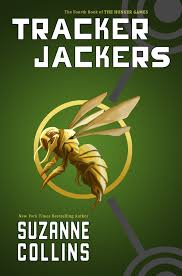 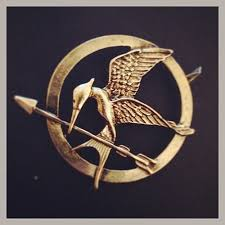 mockingjay
We will not be talking about genetic engineering of mutant animals
If we want, we can talk about the genetically-engineered human in China
EE 194/Comp 150 Joel Grodstein
Distributed what?
OK, the “computing” must be distributed
But what is the computing?
Hypothesis:
Shape development is done by bioelectric network
Network compares our current shape to a desired shape and outputs directions on how to get there
“Neural nets” performing image processing (but mostly not done with neurons)
Just a hypothesis for now!
Right or wrong, we’ll wind up learning how bioelectricity works
And how we can compute with it.
EE 194/Comp 150 Joel Grodstein
Why do we care?
If we’re not trying to build the Hunger Games, why do we care about morphogenesis?
It’s a cool problem & a dark mystery
We want to turn a stem cell into a kidney (avoid a lifetime of immune suppressants)
Problem: nobody quite knows how
Works fine in an embryo
Throw a stem cell into an adult body  no
Why is this so hard?
Our DNA is essentially a sort of assembly code
The cell (HW) builds whatever that software tells it to
We can sequence entire genomes, but have little idea what the code means
EE 194/Comp 150 Joel Grodstein
The problem of abstraction
The human genome is about 3 billion bases long
That’s a lot of assembly code!
It directs essentially all of our computing.
DNA is like any programming language
you can make an infinite number of combinations by making longer programs
3B low-level instructions is way too much to understand
We must abstract
EE 194/Comp 150 Joel Grodstein
The grand hope
Evidence points to a layered system
Electrical patterns are a high level
Lower-level machine builds what it is told
If we can understand the API we can short-circuit massive complexity
voltage patterns
API
API
implementation layer
EE 194/Comp 150 Joel Grodstein
More culture wars
Physics joke:
Physicist: “I want to study the brain. Tell me something helpful.”
Biologist: “Well, first of all, the brain has two sides…”
Physicist: “Stop! You’ve told me too much!”’
V. Adrian Parsegian
EE 194/Comp 150 Joel Grodstein
Electroceuticals
Another reason to learn about bioelectricity?
Neurons and electroceuticals
Electroceuticals: miniature electronic devices, alter the signal flow in (at first) peripheral nerves
£500M investment by GlaxoSmithKline (the largest British drug maker). First products expected in mid-2020s.
Galvani Bioelectronics (funded by Alphabet and GSK) offering $1M prize for the first implantable device that can record/block/stimulate neural signals stably for 60 days. You don’t offer a prize unless you have some expectation it will be claimed. 
Trial underway to control rheumatoid arthritis with vagus-nerve stimulation (https://www.scientificamerican.com/article/can-zapping-the-vagus-nerve-jump-start-immunity/ )
US FDA recalled nearly half a million pacemakers due to a vulnerability that could allow hackers to literally stop hearts beating (https://thehackernews.com/2017/08/pacemakers-hacking.html )
We will talk about how bioelectricity (and hence the reach of electroceuticals) may extend far beyond the nervous system.
EE 194/Comp 150 Joel Grodstein
More electroceuticals
Some videos
https://youtu.be/CHNzYbT7ufY – walking after spinal paralysis at EPFL
https://www.youtube.com/watch?v=bh68vdQxftc – CEO of Cala Health
Some articles
https://www.independent.co.uk/life-style/health-and-families/features/electricity-new-medicine-nuroscience-brian-spinal-cord-a8614911.html 
https://burnstrauma.biomedcentral.com/articles/10.1186/s41038-018-0123-2
Action Potential Venture Capital
Kendall Square VC firm, funded by GSK, specializes in electroceuticals
Arranging a guest lecture
Several seminars to be given by EE, BME, Allen Center this semester
See the course web page for a listing
EE 194/Comp 150 Joel Grodstein
Part 2
Part 2 of the class – using Gene Regulatory Networks (GRNs) to put logic gates into bacteria
Bacteria compute
We can describe that computing in terms of logic gates
Do we plan to build a microprocessor inside a cell?
EE 194/Comp 150 Joel Grodstein
Bacteria vs. IPhone
Compare:
Apple A11 Bionic (IPhone X): 4B transistors; (very roughly) 1B gates.
SynBio + bacteria: can add roughly a dozen gates
So why is bacterial computing worth our time?
Say a bacteria reproduces every 30 minutes. How many are there after 24 hours (if your immune system doesn’t kill them all!)?
248 = 1015
When a cell reproduces, its altered DNA gets reproduced
Your cell phone cannot swim in your body and make 1 million billion copies of itself in 24 hours on a diet of sugar water!
Medical consequences of 1015 very small computers swimming around your body?
May be immense – or irrelevant.
We’ll discuss some possible consequences over the semester.
EE 194/Comp 150 Joel Grodstein
What to do with bacteria
(Not very) controversial statement
We’ll learn how to reprogram bacteria’s assembly code…
… to repurpose its goals to what we want.
Do bacteria have goals? Can you have “goals” without a brain? Check out this video
https://www.youtube.com/watch?v=Kb-m1uDoWfU
Some interesting articles if you want more info:
https://www.the-scientist.com/research/how-cells-find-their-way-54300
https://works.bepress.com/gmcnamara/6/download/ 
Another interesting one:
IgNobel prize: Intelligence: Maze-Solving by an Amoeboid Organism,” Nature 2000, Toshiyuki Nakagaki
And https://www.nature.com/news/2008/081008/full/455714b.html
EE 194/Comp 150 Joel Grodstein
Assembly code again!
At least the E.coli genome is  “only” 4300 genes 
Divide and conquer
First understand one “modular” part of the genome
Then change its assembly code
Or add new code
EE 194/Comp 150 Joel Grodstein
Synthetic biology
Traditional biology:
“merely” try to understand how life works
Physics and chemistry also worked that way!
Tried to understand, e.g., the motion of the planets
Until the 19th century
Will biology become more like physics and chemistry?
“Forwards engineering” vs. reverse engineering?
Synthetic biology: altering DNA to create new organisms
Cultural differences
Engineers don’t understand why biologists are so concerned with the details of one particular system
Biologists don’t see why engineers care so much about building a better mousetrap.
EE 194/Comp 150 Joel Grodstein
Synthetic biology
Synthetic bio is developing rapidly
No time-proven rules for building things
We’re still at the assembly-code stage
“To invent, all you need is a pile of junk and a good imagination.” Thomas Edison
Goals for the class
Teach you what’s in the junk pile
Get an appreciation for the task at hand.
Final project can be your chance to build things
“Science is the belief in the ignorance of experts”
Richard Feynman
EE 194/Comp 150 Joel Grodstein
What will we learn in…
Biology:
The central dogma and a bit of molecular bio.
DNA, RNA, proteins, promoters, TFs.
Computer Science
Python, “neural” networks
Applying software principles to biological computing
EE
Treating cells and GRNs as circuits and digital logic
Using analog design principles to ensure that the abstraction works
Physics
Electricity
A bit of statistical mechanics (diffusion and drift)
Math
The common language of most everything
EE 194/Comp 150 Joel Grodstein
Interdisciplinary lemonade
Teaching interdisciplinary courses is hard!
Giving everyone a common language takes time
How do you stop people from being bored most of the time?
The upside:
If people are interested, can let you teach some of the class 
Give a backgrounder on neural nets
And one on basic circuit analysis (resistors, batteries, series & parallel circuits)
Or maybe I teach it, and you guys walk around and help with in-class examples
EE 194/Comp 150 Joel Grodstein
Prerequisites
Interdisciplinary courses
Pro: provide a grounding for interdisciplinary work
Pro: fun 
Con: nobody has all the prereqs
Least of all me 
“Science is the belief in the ignorance of experts” (Feynmann)
Obviously, the more areas you have to learn, the more work you will have. With that in mind…
EE 194/Comp 150 Joel Grodstein
Biology
The course is intended to be self-contained for bio
We will cover all of the biology that we absolutely need.
Some background in molecular biology and genetics would help
I expect perhaps half the class will have that
No need for lab experience
We’re not going to really build anything at all.
I’m not qualified to do it, let alone supervise it!
International Genetically-Engineered Machines competition (IGEM). Presentation every fall in Boston. Tufts usually has a team.
EE 194/Comp 150 Joel Grodstein
Programming
We’ll do a fair amount of Python programming
you “merely” write code to use an existing simulation framework
Matlab experience transfers pretty well
Complete first-time programmer may find it challenging
Final project could be more (or less) code intensive
I do not plan to teach programming
There is plenty of Python material on the web
And I have slide decks if people want
EE 194/Comp 150 Joel Grodstein
Electricity
We will learn about bioelectricity
Some electricity background (e.g., PHYS 2 or 12) will give you quite a leg up.
Math:
One semester of calculus is a prerequisite
We won’t do a ton of math
We will be making and using models of living things, and DFQ is the lingua franca of models.
Opportunity for digging a lot deeper in final projects
EE 194/Comp 150 Joel Grodstein
Class web page
https://www.ece.tufts.edu/ee/193CBP/
Syllabus, class calendar, all lecture slides
All labs, as well as the lab turn-in
EE 194/Comp 150 Joel Grodstein
Workload
No tests
5-10 short Python programs
Work in pairs
Usually about 10-20 lines, plus a few discussion questions
Perhaps some quizzes (meant to take about 15 minutes)
Final project
Can work in groups if desired
EE 194/Comp 150 Joel Grodstein